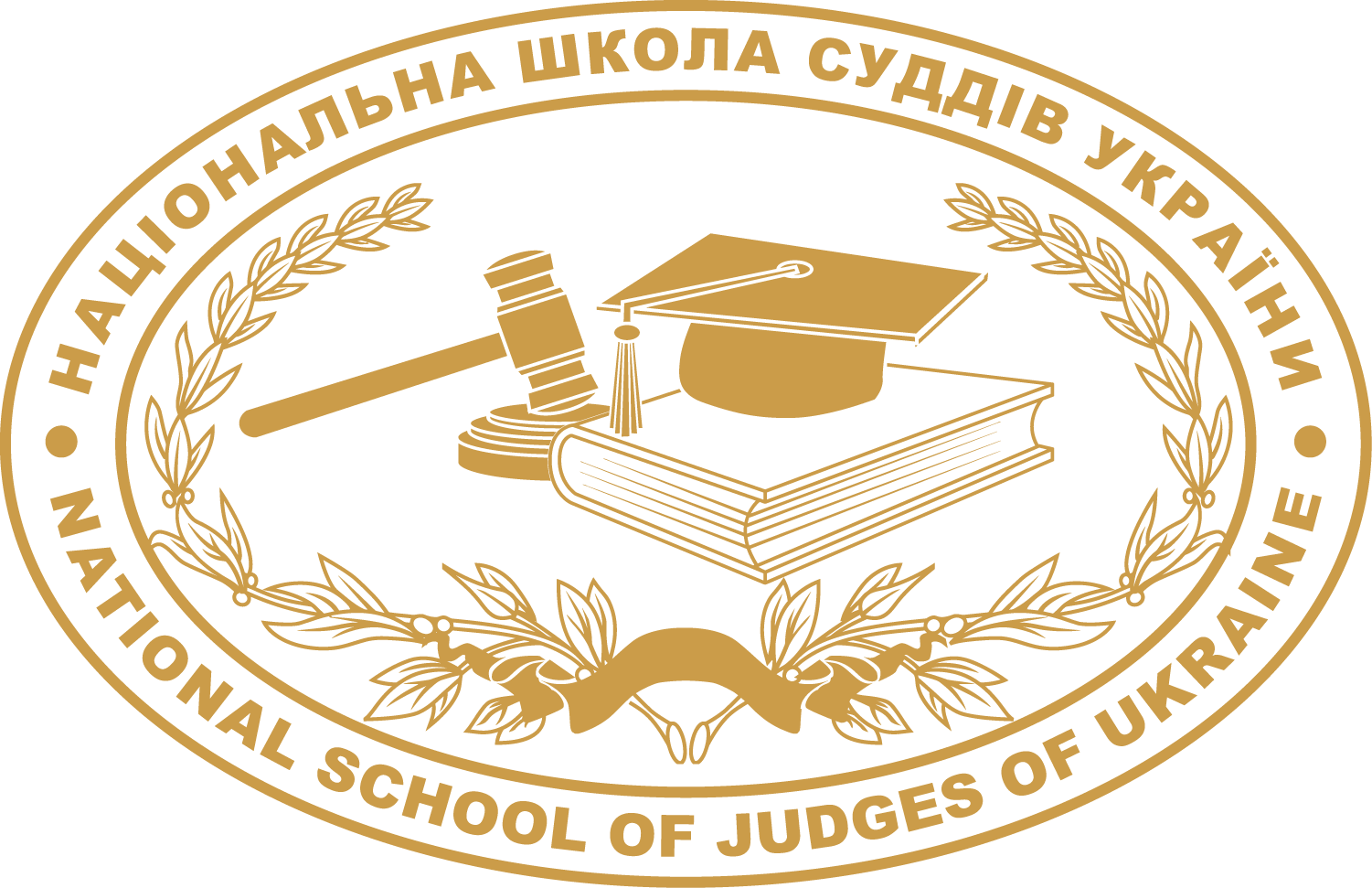 Захист права власності у світлі  ст. 1 Першого протоколу до Конвенції та практики ЄСПЛ
Володимир Мазурок

Проректор 
Національної школи суддів України
Тренінг для тренерів
курсу підготовки суддів 
цивільної спеціалізації
місто Київ
12 жовтня 2016 року
Конституція України
Частина 10 статті 131
Відповідно до закону 
в системі правосуддя утворюються 
органи та установи для забезпечення 
добору суддів, прокурорів, 
їх професійної підготовки, 
оцінювання, 
розгляду справ щодо їх дисциплінарної відповідальності, 
фінансового та організаційного забезпечення судів
НАЦІОНАЛЬНА ШКОЛА СУДДІВ УКРАЇНИ
є державною установою із спеціальним статусом 
у системі правосуддя, яка забезпечує підготовку висококваліфікованих кадрів для системи правосуддя та здійснює науково–дослідну діяльність
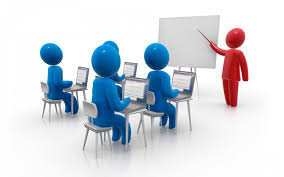 СТРАТЕГІЯ РОЗВИТКУ НАЦІОНАЛЬНОЇ ШКОЛИ СУДДІВ УКРАЇНИ
визначає
основоположні засади та 
принципи функціонування установи 
 пріоритетні напрямки її розвитку
шляхи та завдання    подальшого реформування суддівської освіти в контексті останніх законодавчих новацій
Завдання Національної школи суддів України
Відповідно до редакції Закону України “Про судоустрій і статус суддів”, який набрав чинності 30 вересня 2016 року Національна школа суддів України здійснює, зокрема   
спеціальну підготовку кандидатів на посаду судді
підготовку суддів, у тому числі обраних на адміністративні посади в судах
періодичне навчання суддів з метою підвищення рівня їхньої кваліфікації
проведення курсів навчання, визначених кваліфікаційним або дисциплінарним
органом, для підвищення кваліфікації суддів, які тимчасово відсторонені від
здійснення правосуддя
проведення наукових досліджень з питань удосконалення судового устрою,
статусу суддів і судочинства
вивчення міжнародного досвіду організації та діяльності судів
науково–методичне забезпечення діяльності судів, 
Вищої кваліфікаційної комісії суддів України та 
Вищої ради правосуддя
Підготовка суддів
Суддя зобов’язаний проходити підготовку для підтримання кваліфікації в Національній школі суддів України не рідше одного разу на три роки. Час такої підготовки не може бути меншим 40 академічних годин упродовж кожних трьох років перебування на посаді судді.
		Національна школа суддів України проводить підготовку суддів для підтримання кваліфікації відповідно до необхідності вдосконалення їхніх знань, вмінь і навичок залежно від досвіду роботи суддів, рівня і спеціалізації суду, де вони працюють, а також з урахуванням їхніх індивідуальних потреб.
		З цією метою Національна школа суддів України організовує тренінги, що є обов’язковими в межах підготовки, а також тренінги, які суддя має право обрати залежно від своїх потреб.
Концепція національних стандартів суддівської освіти
Основні стандарти (загальноприйняті типові вимоги (критерії, форми) до змісту та організації проведення навчальних заходів для суддів і кандидатів на посаду судді у Національній школі суддів України закріплені у Концепції національних стандартів суддівської освіти в Україні. 
		Метою запровадження національних стандартів суддівської освіти є відображення підходу Національної школи суддів України до суддівської освіти як основи підвищення довіри суспільства до суду, підвищення якості судівництва та утвердження верховенства права.
		Концепція національних стандартів суддівської освіти являється переходом на новий якісний рівень у підготовці навчальних програм, посібників, освоєнні методології, оскільки відповідно до її положень методика розробки курсів для суддів має бути побудована з використанням інноваційних методологічних підходів для забезпечення ефективності навчального процесу та досягнення навчальних цілей, основною серед яких є набуття та розвиток суддівських навичок.
		Одним з циклів суддівської освіти є стадія структурування навчального матеріалу відповідно до інтерактивної методики навчання, специфіки проведення тренінгів.
Зміст суддівської освіти
Кожна програма підготовки (перепідготовки) суддів є переліком взаємопов'язаних курсів, створених на основі інтерактивних методів навчання, що сприяють досягненню чітко визначених навчальних цілей. 
Розробка УСІХ навчальних курсів для суддів та кандидатів на посаду судді здійснюється із врахуванням трьох вимірів:
	1) знання
	2)    навички
	3) ставлення ( зокрема, розуміння соціального контексту відправлення правосуддя (розуміння суспільства та його потреб; недопущення дискримінації за різними ознаками (статтю, національністю, віком, місцем проживання, релігійною приналежністю,, сексуальною орієнтацією, матеріальним станом тощо)
Розроблення навчального курсу
Національна школа суддів України за фінансової підтримки уряду Канади в рамках проекту “Гарантування дотримання прав людини при здійсненні правосуддя”  спільно з Координатором проектів ОБСЄ в Україні, Верховним Судом України та Вищим адміністративним судом України розробила навчальний курсу “Захист права власності у світлі статті 1 Першого протоколу до Конвенції про захист прав людини і основоположних свобод та практики Європейського суду з прав людини” для суддів цивільної, господарської та адміністративної спеціалізацій.
		Навчальний курс містить мету, навчальні цілі та структуру для кожної із спеціалізацій. Розроблено проекти програм і зміст роздавальних матеріалів, проекти фабул практичних завдань, тестові питання для експрес–опитування.
У ході тренінгу судді мають нагоду з’ясувати понятійний апарат (поняття “майна”, “мирне володіння”, “позбавлення майна”, “суспільний інтерес”, “законність”, “дискреційні повноваження”, “юридична визначеність”, “справедливий баланс”); зміст та структуру статті 1 Першого протоколу до Конвенції про захист прав людини і основоположних свобод; структуру статті та норми, які в ній містяться; основні принципи, які нею закріплені.
		Особливістю цього курсу, як і низки інших курсів щодо застосування практики Європейського суду з прав людини, є необхідність попереднього опрацювання 7 рішень ЄСПЛ щодо України за статтею 1 Першого протоколу, зокрема: “Сук проти України”, “Сєрков проти України”, “Інтерсплав проти України”, “Україна-Тюмень” проти України”, “Рисовський проти України”, “Серявін та інші проти України”, “East/West Alliance Limited” проти України”. 	Іншою особливістю цього курсу є те, що він розроблений для суддів трьох спеціалізацій – цивільної, господарської та адміністративної, що, на думку розробників, буде сприяти єдності судової практики щодо розуміння підходів ЄСПЛ до захисту права на мирне володіння майном.
Після завершення тренінгу судді будуть уміти:
визначати, чи підпадають правовідносини в конкретній справі під дію статі 1 Першого протоколу
визначати норми матеріального права (національного законодавства), які регулюють відповідні правовідносини, співвідносити національне законодавство із статтею 1 Першого протоколу та практикою ЄСПЛ, визначати наявність колізій та прогалин у національному законодавстві та тлумачити національне законодавство відповідно до практики ЄСПЛ
уміти встановити наявність майна (майнового інтересу), що захищається статтею 1 Першого протоколу, чи його відсутність і незастосовність цієї статті
уміти перевірити правомірність (законність) підстав втручання державного органу у право власності
уміти перевірити наявність суспільного інтересу та визначити, у чому він полягає;
визначати дотримання пропорційності між суспільним та приватним інтересом (“справедливий баланс”)
визначати адекватну компенсацію, якщо встановлено законність і необхідність позбавлення права власності
аргументувати власну позицію, зазначати в судовому рішенні мотиви прийняття або відхилення аргументів сторін щодо суті спору
самостійно аргументувати прийняте рішення з посиланням на практику Європейського суду з прав людини
Апробація тренінгу
Цей курс вже успішно апробований для суддів, які розглядають цивільні, господарські та адміністративні справи. 
		У квітні 2016 року було також проведено нараду для тренерів, фасилітаторів та експертів. У ході цієї наради її учасники обговорили труднощі, які можуть виникнути в учасників при самостійному опрацюванні цих рішень Європейського суду з прав людини, та яким чином вони можуть бути подолані.
		Зокрема, при першому тестуванні шляхом експрес–опитування за допомогою клікерів з’ясовуються ті питання, які будуть потребувати особливої уваги в ході тренінгу. Досвід попередніх апробацій показав, що такими питаннями є поняття “майна” (що становило “майно” чи “майновий інтерес” у кожному конкретному випадку), вид і спосіб втручання у право власності, та відповідність цього втручання конвенційним вимогам – чи було втручання законним, чи мало воно законну мету та чи було дотримано справедливої рівноваги між приватним і суспільним інтересом?
Тренери
викладачі (тренери) мають:
добре справлятися зі складнощами, властивими викладацькій (тренерській) діяльності
володіти сучасними інтерактивними методами викладання
уміти застосовувати сучасні інформаційні технології навчання (працювати з Power Point, Turning Point та іншим програмним забезпеченням і обладнанням)
розуміти сутність і володіти методикою дистанційного (у тому числі on-line) навчання та прагнути оволодівати необхідними знаннями і навичками
уміти працювати у команді, формуючи партнерські стосунки і взаємну підтримку
вкладати значні зусилля в свій розвиток і підвищення викладацької майстерності 
постійно прагнути нового досвіду та навичок 
розуміти засадничі принципи ефективної роботи малих груп;
вірити в можливість змін
сприймати висловлювання інших про свої підходи до роботи, спокійно ставитися до власних помилок експериментувати з новими ідеями та методиками
мати системний підхід до вирішення проблем
Стандартизована програма підготовки суддів
Національна школа суддів України включила до стандартизованих програм підготовки для суддів місцевих та апеляційних господарських інтерактивні лекції з використанням презентації Power Point за такими темами:
Щиро подякував 
за увагу!

mazurok@nsj.gov.ua